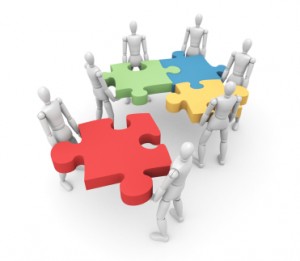 Сопротивление организационным изменениям: индивидуальный уровень анализа
Е.Е. Войлокова, М.Л. Зюзина, Н.А. Шеронова
Проблема неэффективного внедрения организационных изменений
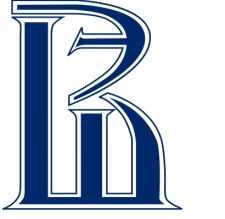 Около 70 % всех проведенных организационных изменений терпят неудачу.
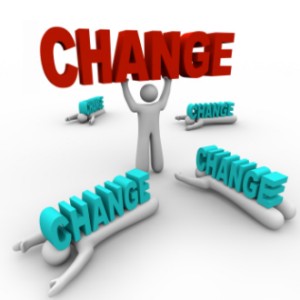 Существует ряд причин неудачного внедрения организационных изменений, одной из которых является сопротивление организационным изменениям, 
оказываемое сотрудниками организации.
2
Сопротивление изменениям как комплексный феномен
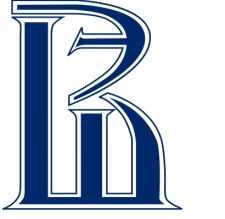 психологические механизмы и обусловленность 
поведенческие признаки
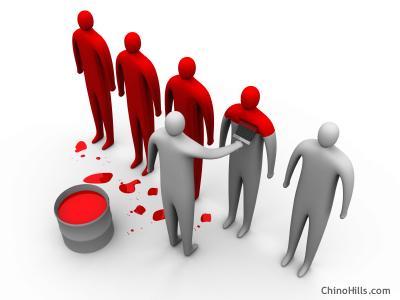 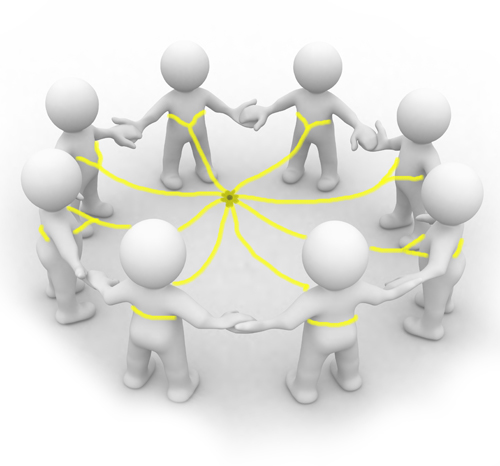 3
Причины сопротивления организационным изменениям
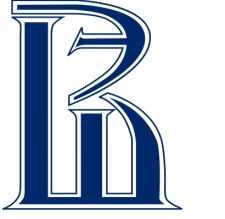 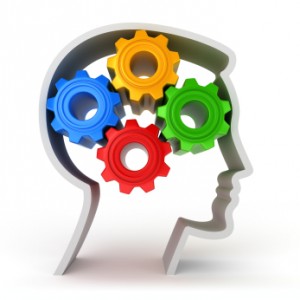 Личностные причины, связанные с психологическими особенностями людей:
Инертность
Нежелание преодолевать трудности 
Нежелание брать на себя дополнительные обязанности
Неуверенность в своих способностях осваивать новое
Слабая переносимость изменений



Стремление к стабильности
Консерватизм
Мотивация избегания неудач
Неосознанные установки человека
Скрытые защитные механизмы
4
Причины сопротивления организационным изменениям
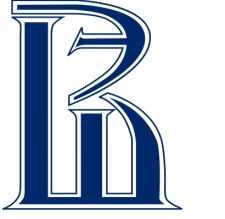 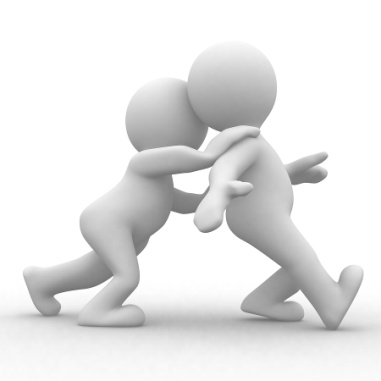 Причины, связанные с процессом внедрения организационных изменений и трансформацией образа жизни людей:
Чувство обиды и разочарования, страх перед воображаемыми или реальными негативными последствиями
Страх перед неизвестностью
 Страх перед угрозой трудовой занятости и экономическими потерями
Страх перед угрозой социальному статусу, личной власти,  сложившимся социальным отношениям

Противоречие собственных и организационных интересов
 Непонимание необходимости и практических результатов изменений 
Низкая  степень вовлеченности  в процесс внедрения изменения 
Отсутствие уважения и доверия  
Неадекватные системы вознаграждений
Пренебрежительное отношение к работникам
5
Причины сопротивления организационным изменениям
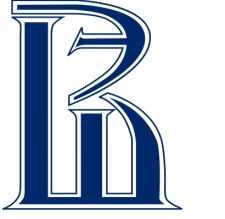 Индивидуально-объективные детерминанты:
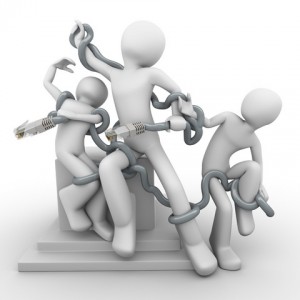 Пол
Возраст
Образование
Квалификация
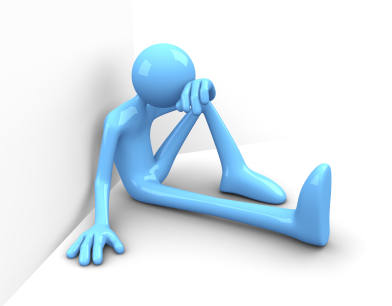 6
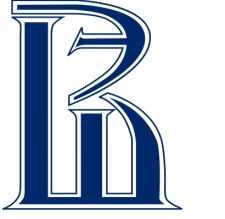 Вывод
Проблемы в данной области исследования: 
нечеткость используемого понятийного аппарата; 
отсутствие общепринятой классификации барьеров сопротивления; 
 недостаточная разработанность вопросов, связанных с ролью  HR-менеджеров в процессе проведения организационных изменений; 
абстрактность рекомендаций по преодолению сопротивлений, зачастую  сложно применяемых на практике.
7
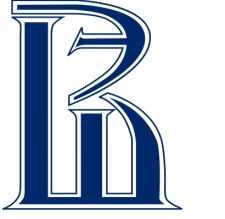 Исследовательский проект
«Сопротивление организационным изменениям и способы его преодоления в деятельности HR –менеджера», реализуется в рамках «Программы «Научный фонд НИУ ВШЭ» 
грант № 13 – 05 – 0030
2013 г.
8
СПАСИБО ЗА ВНИМАНИЕ!
9